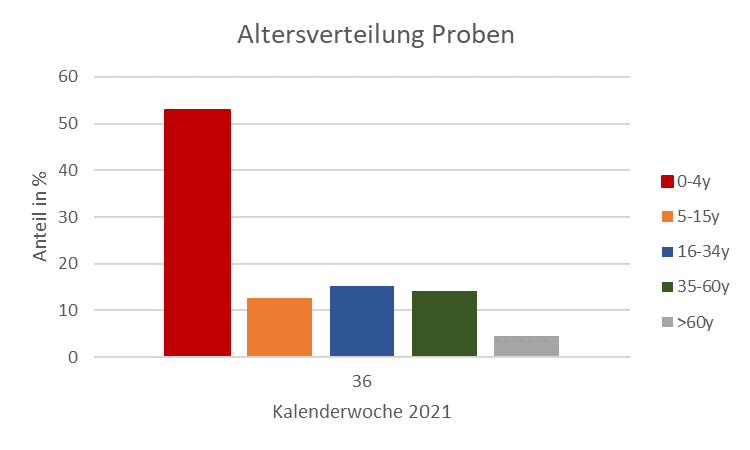 KW36
204 Einsendungen (+69)
39 Arztpraxen (±0) / 14 Bundesländer
6604 Proben im Sentinel (Vergleich 2017/18: 6172)
67% Positivenrate (136/204)
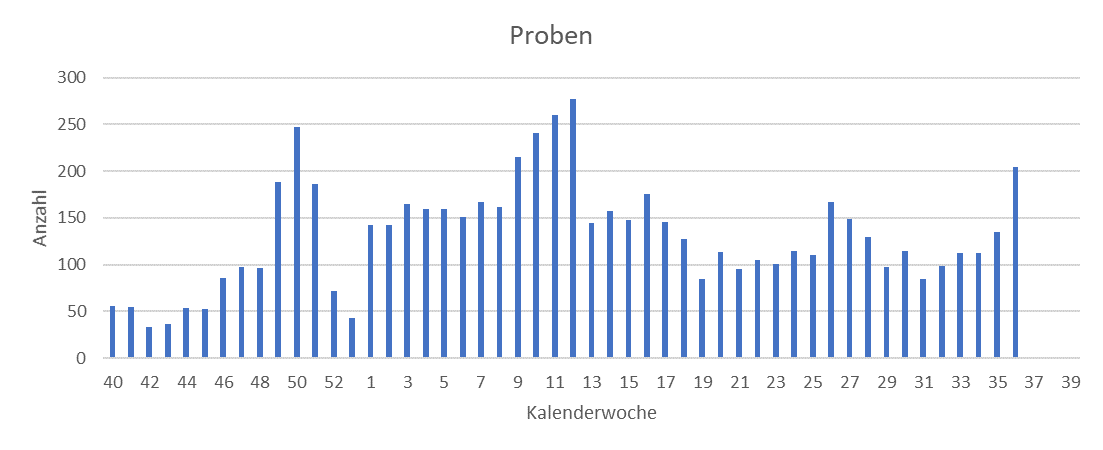 15.09.2021
1
Virologisches Sentinel AGI
2 positive: 1 und 40 Jahre
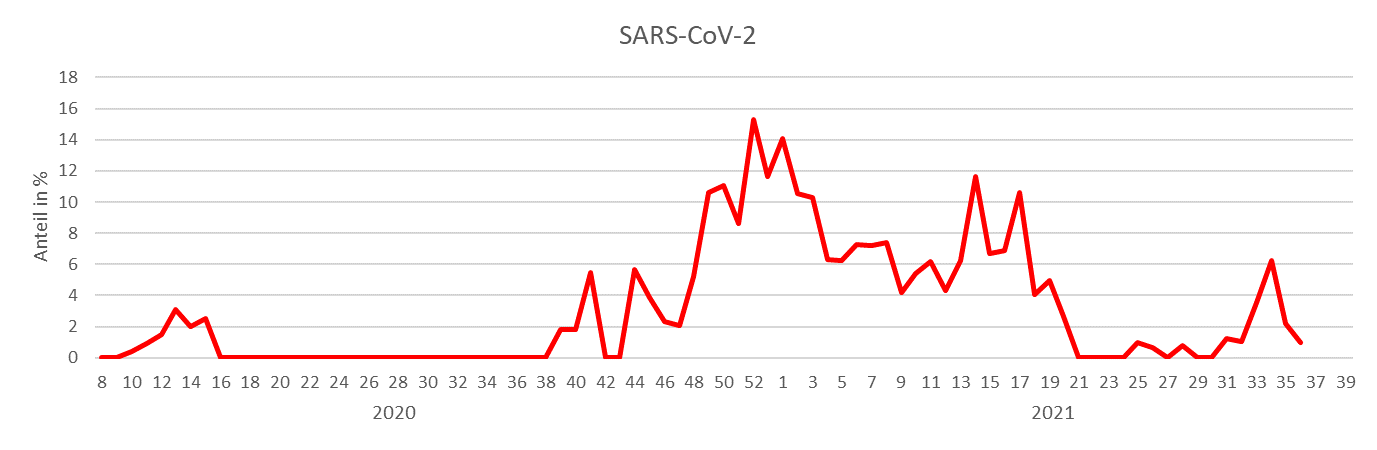 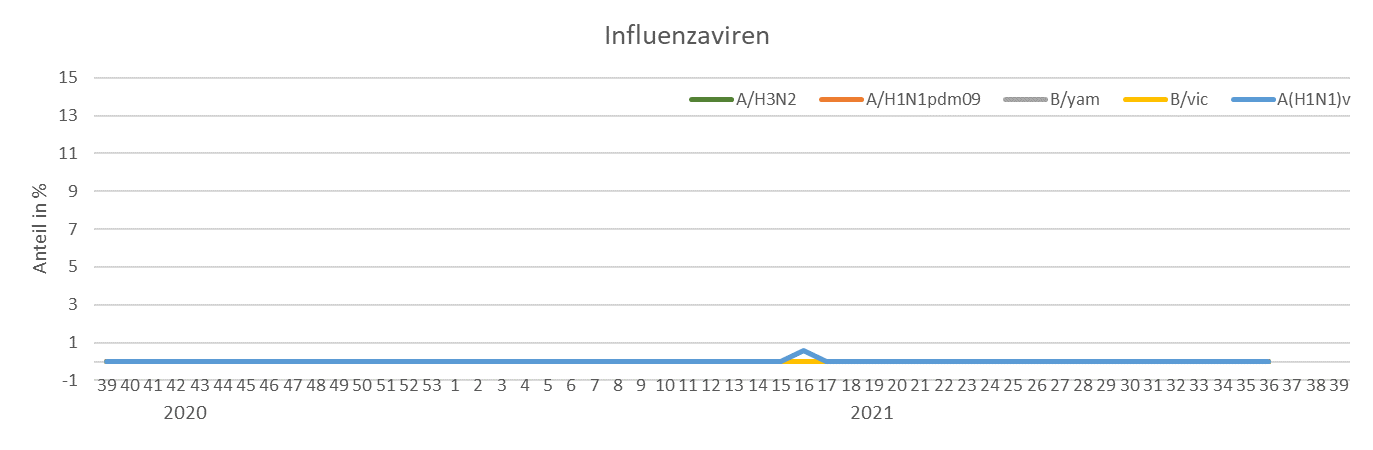 15.09.2021
Virologisches Sentinel AGI
2
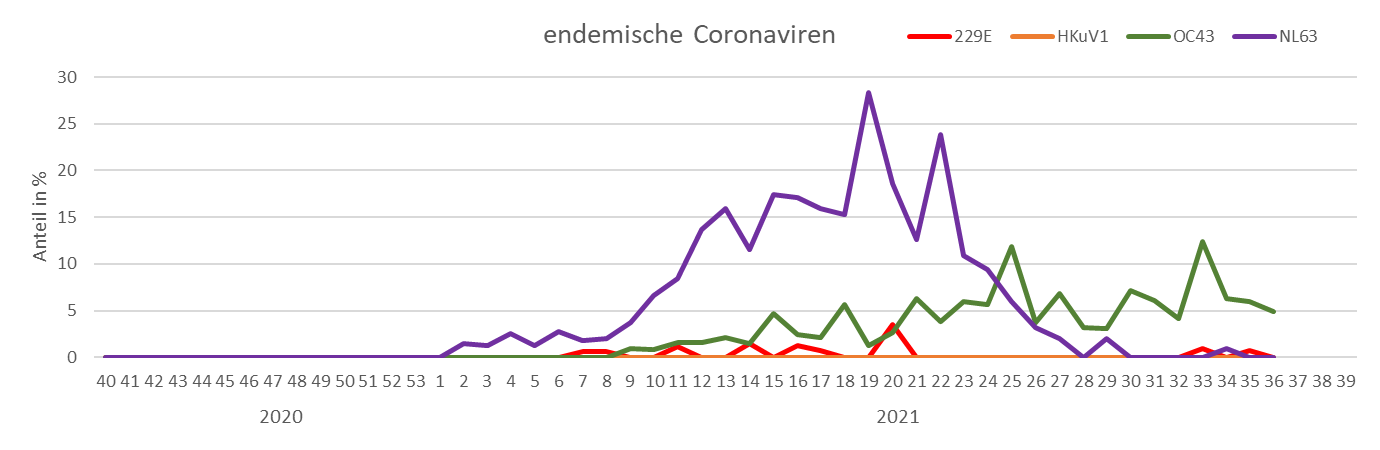 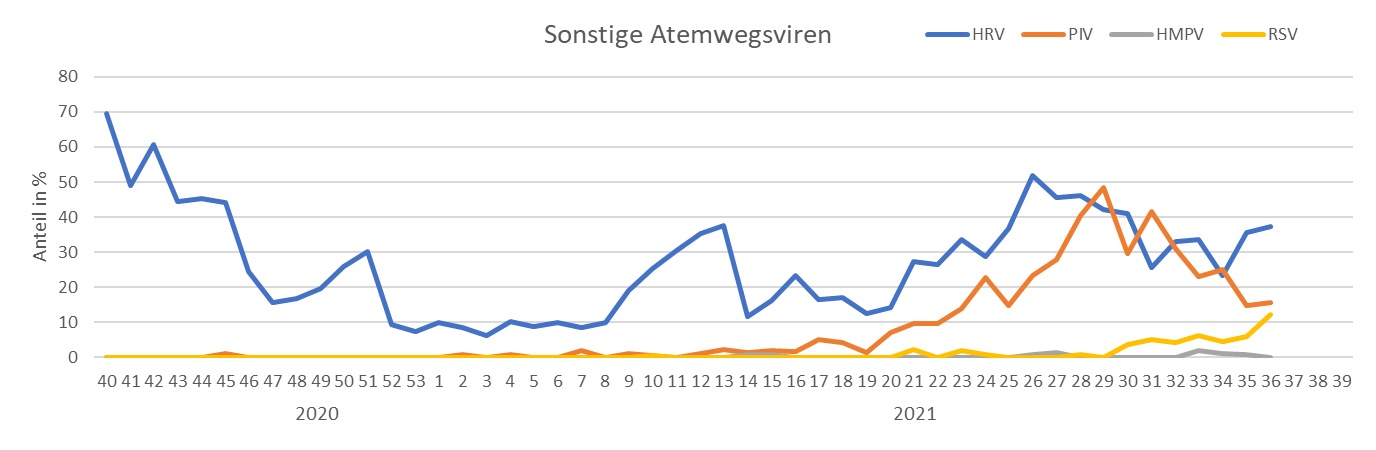 PIV-2+PIV-3 + PIV-4
15.09.2021
Virologisches Sentinel AGI
3
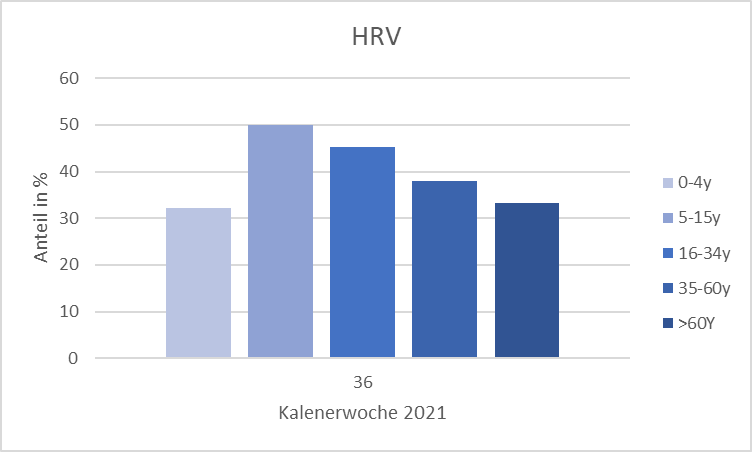 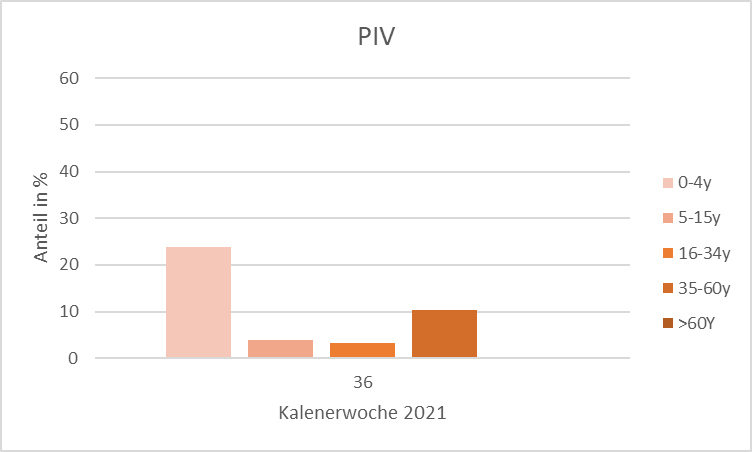 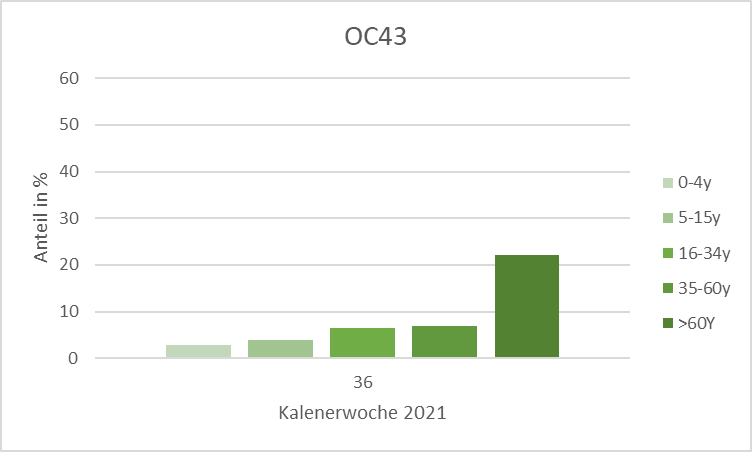 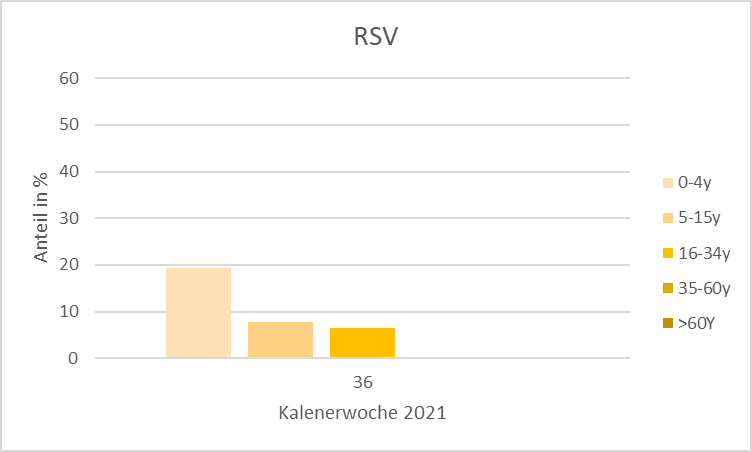 15.09.2021
Virologisches Sentinel AGI
4
Deutschland
Indien
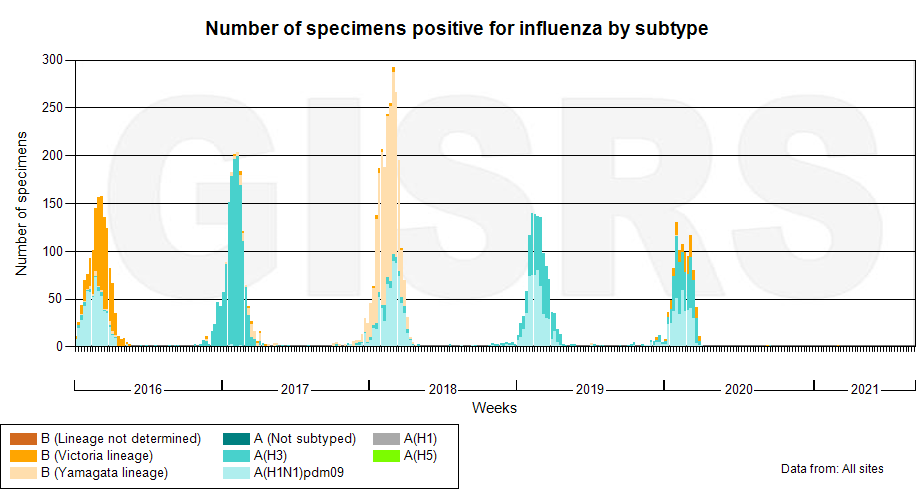 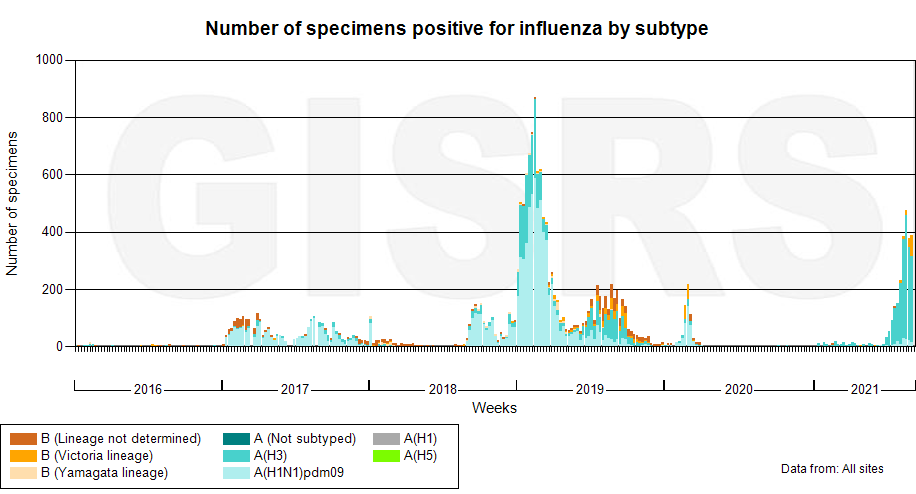 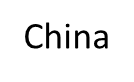 Indien
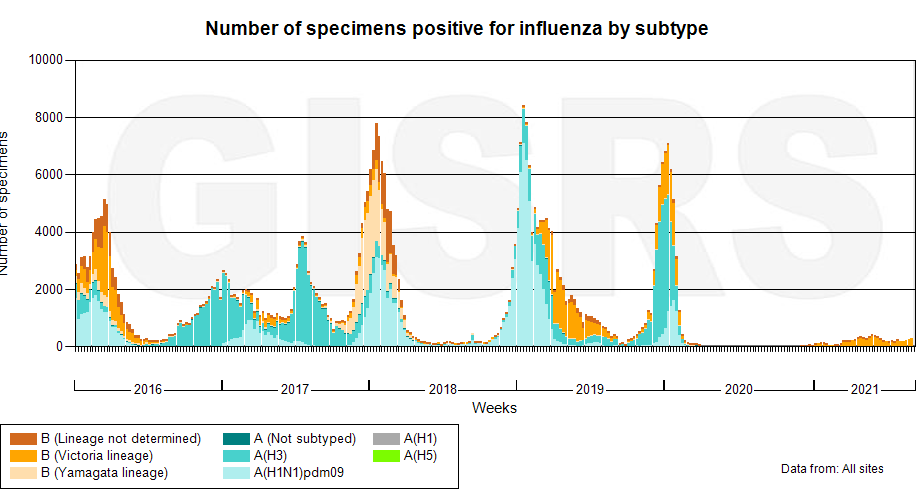 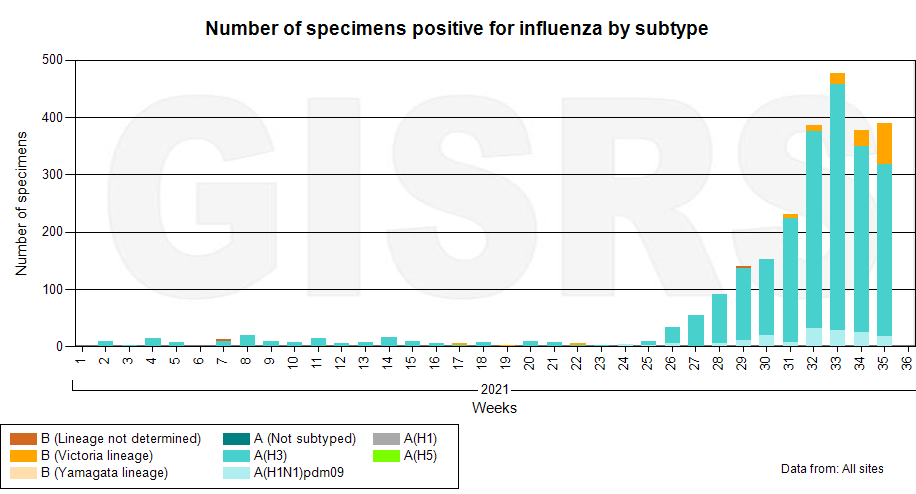 15.09.2021
GISRS
5
https://apps.who.int/flumart/Default?ReportNo=7